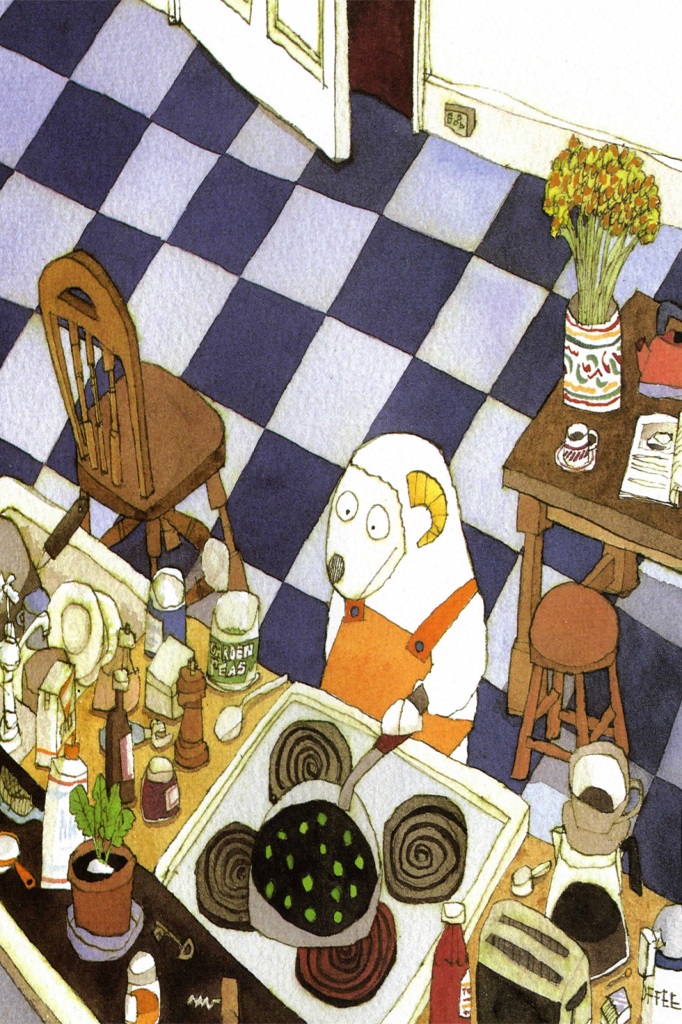 When Sheep Cannot SleepSatoshi Kitamura
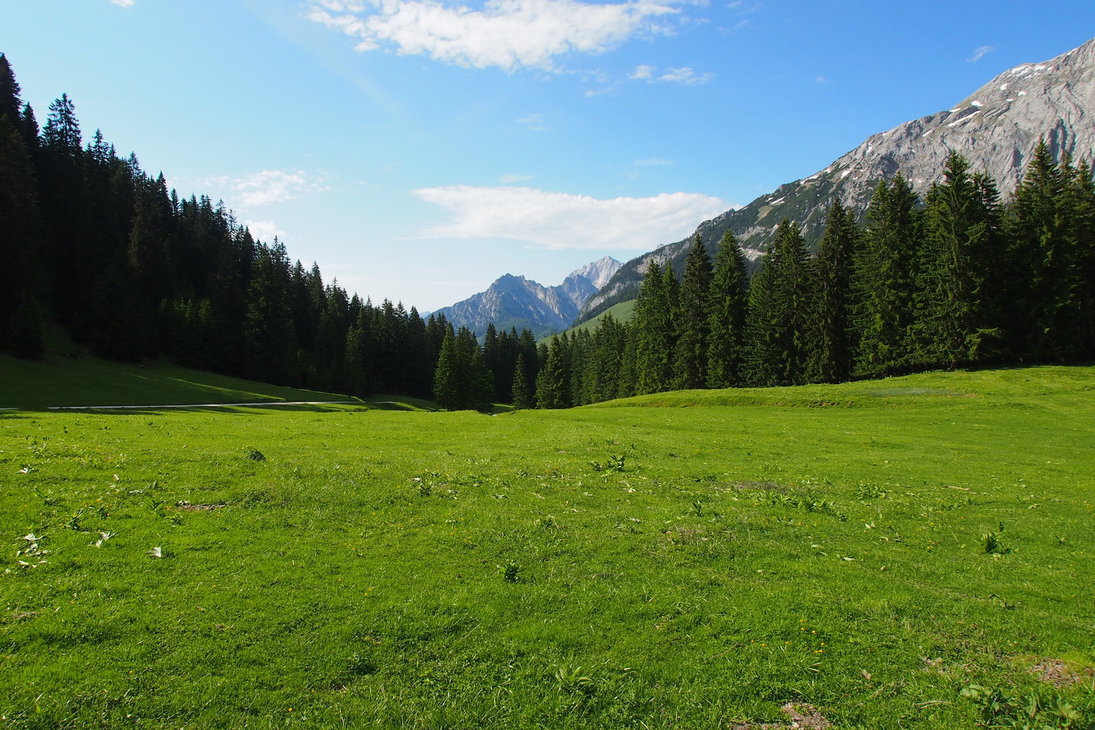 meadow
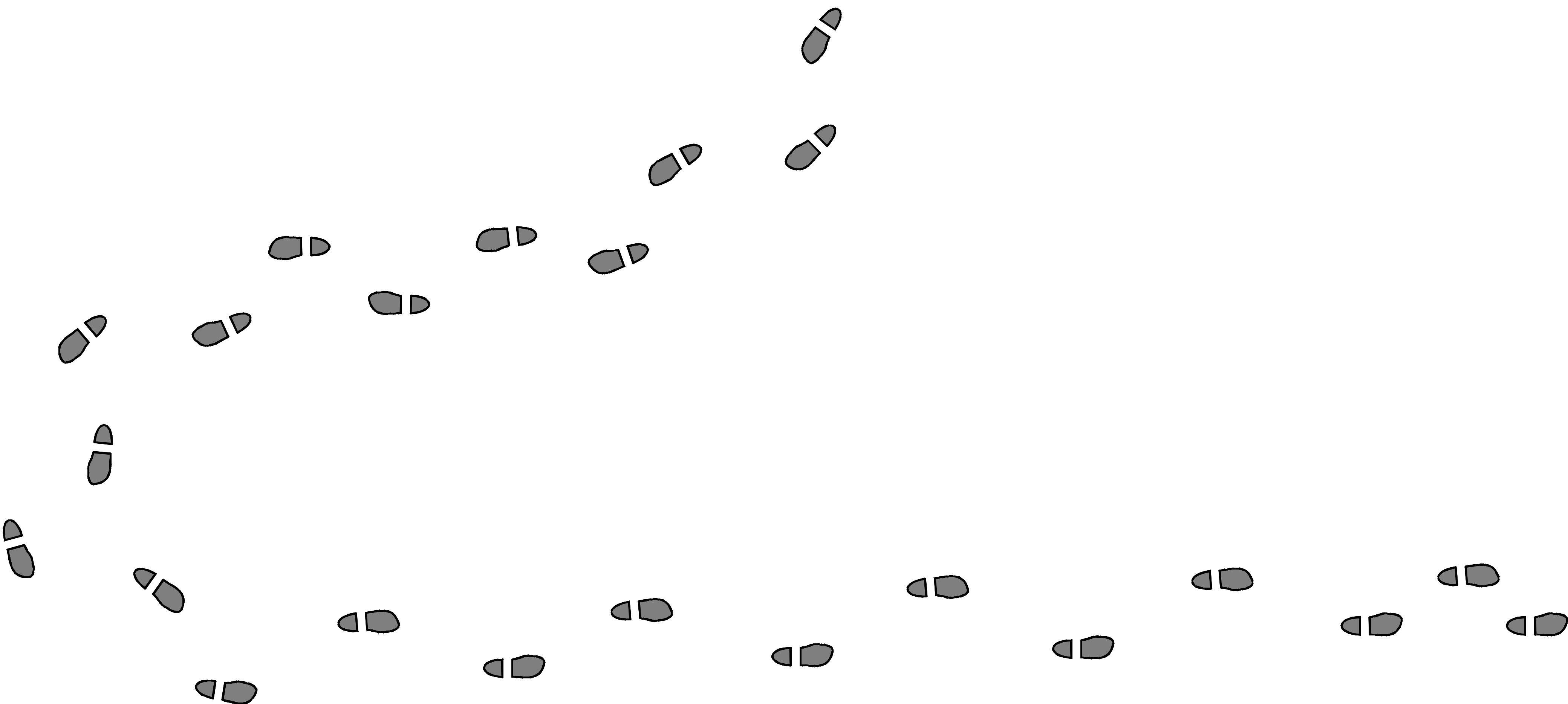 wander
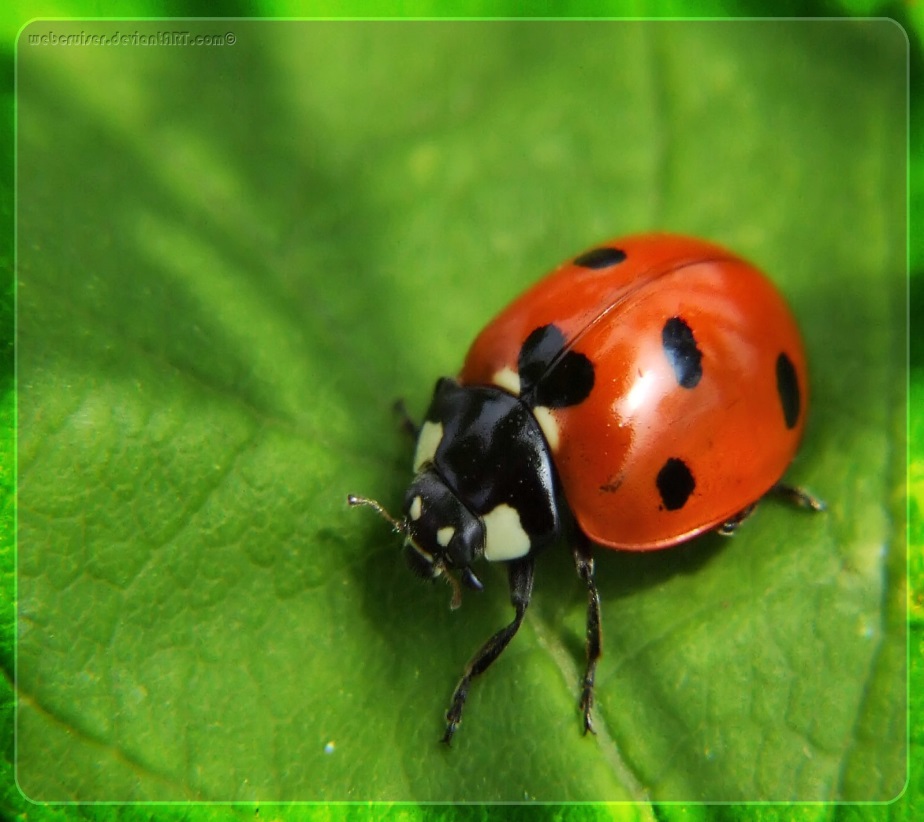 ladybird
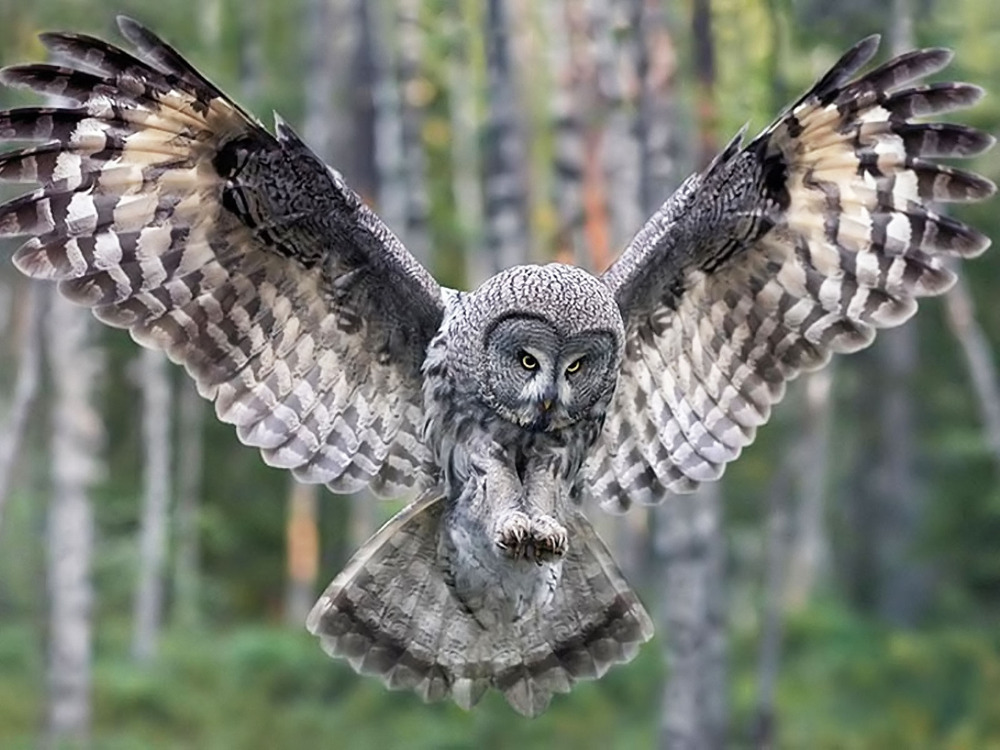 owl
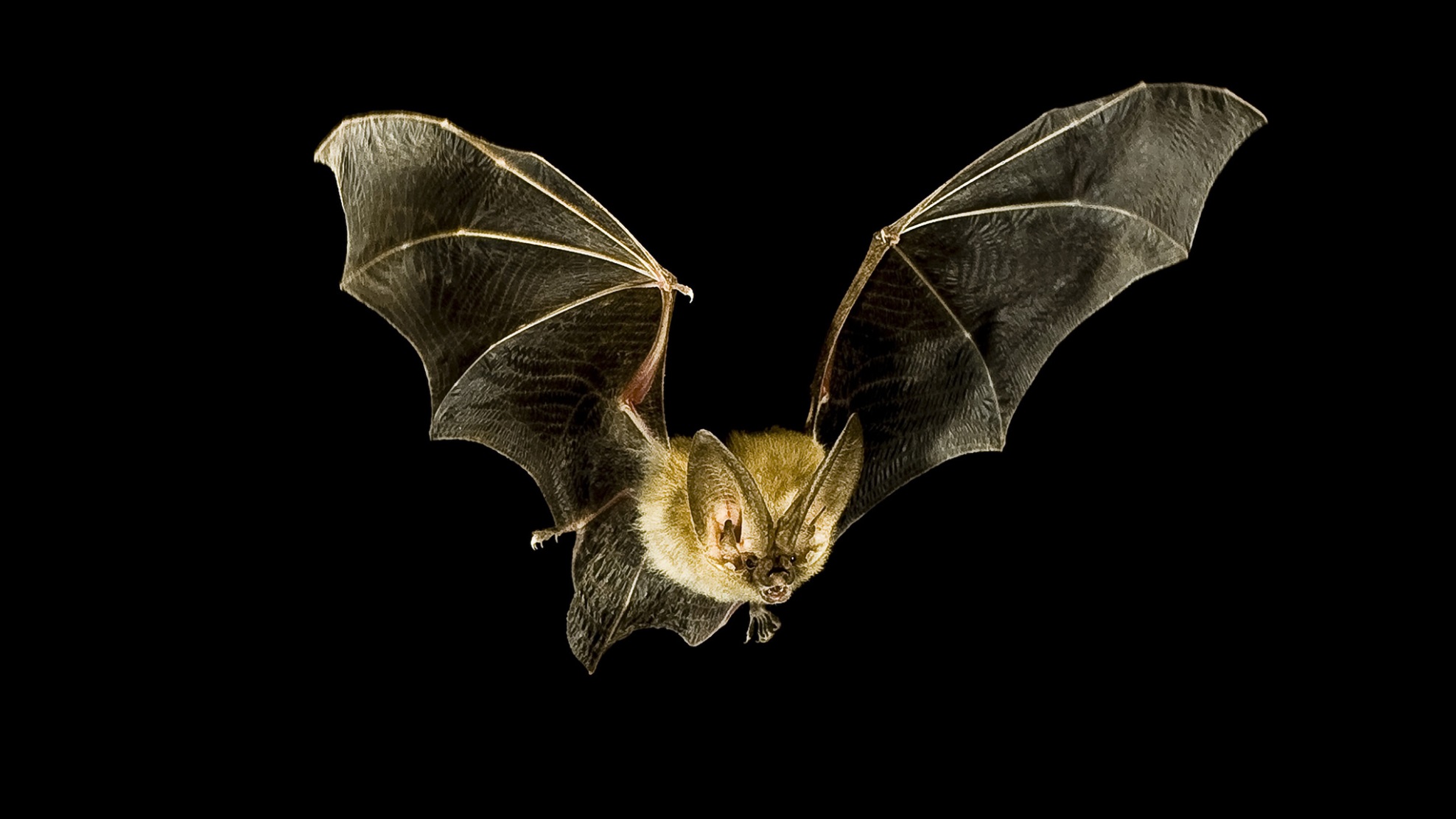 bat
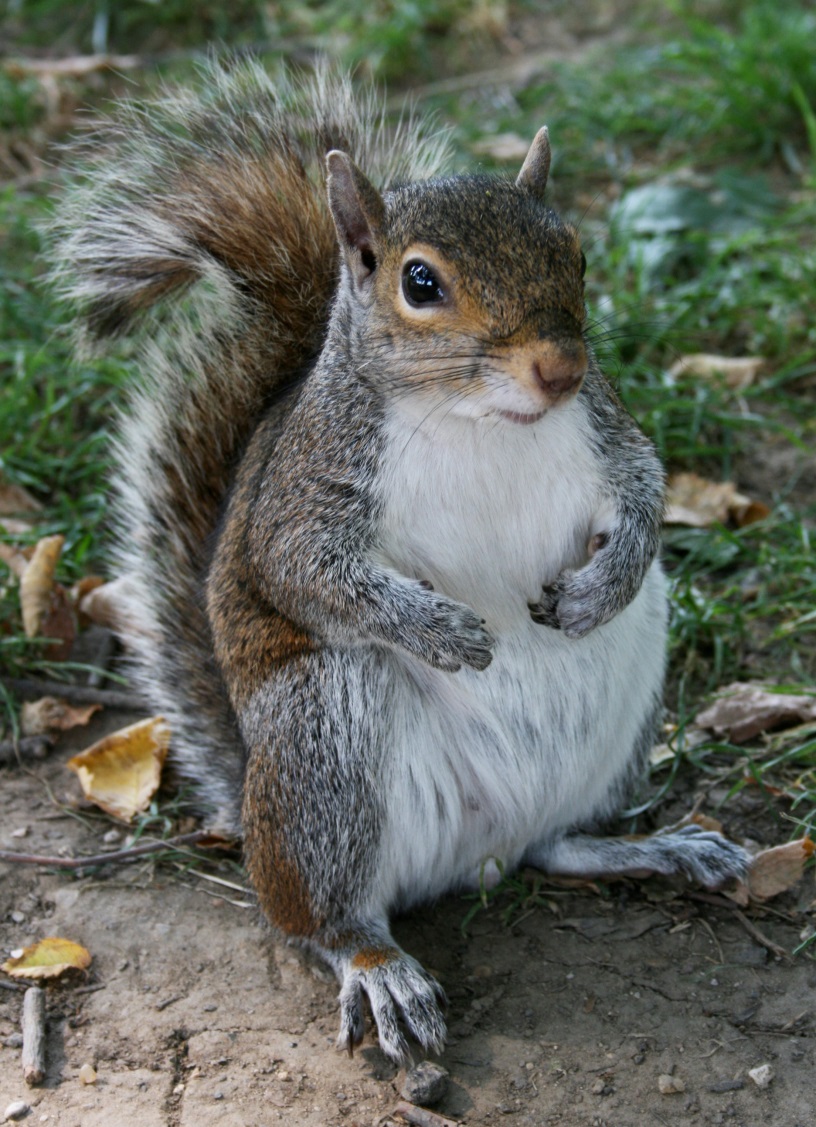 squirrel
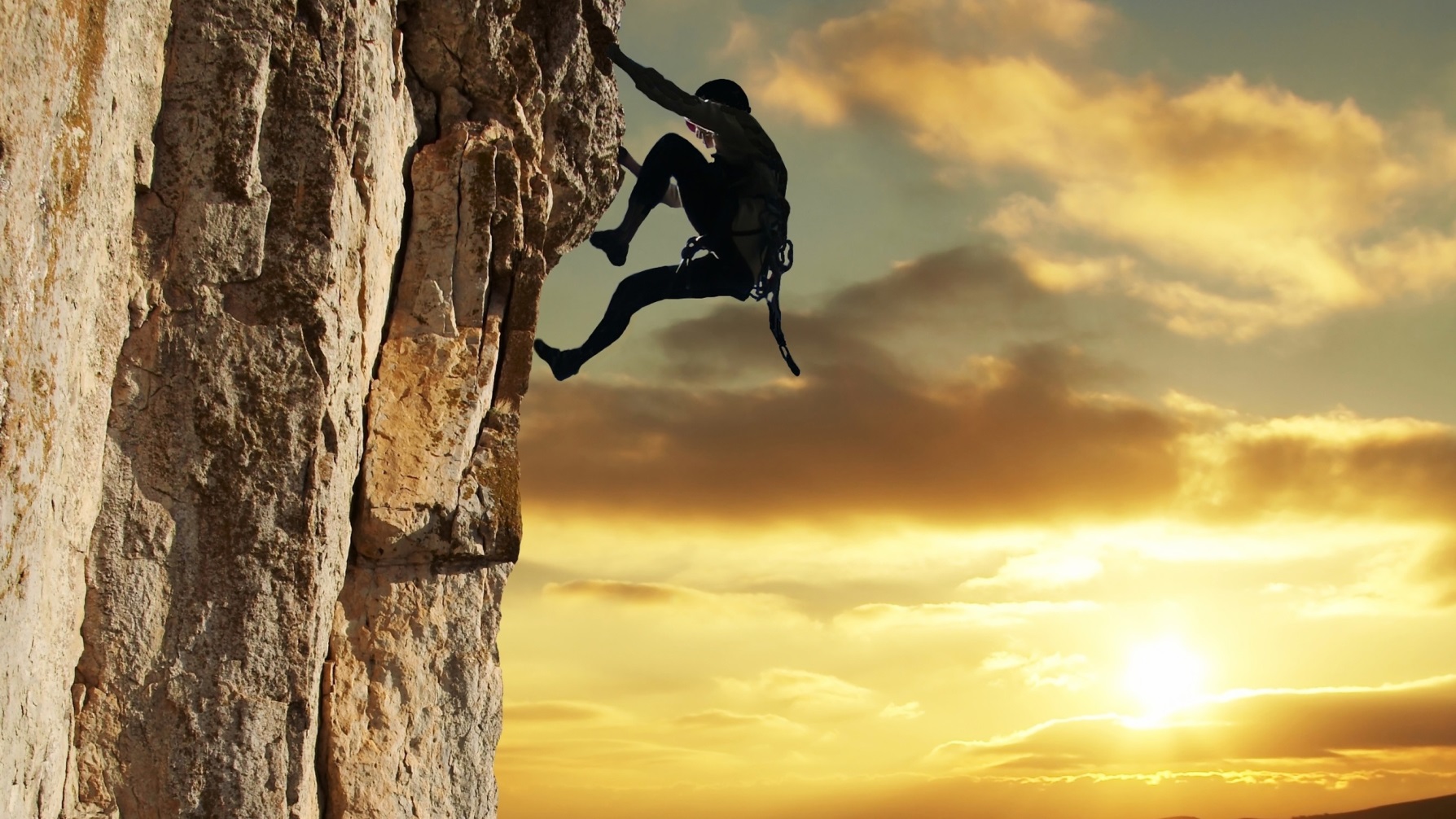 climb
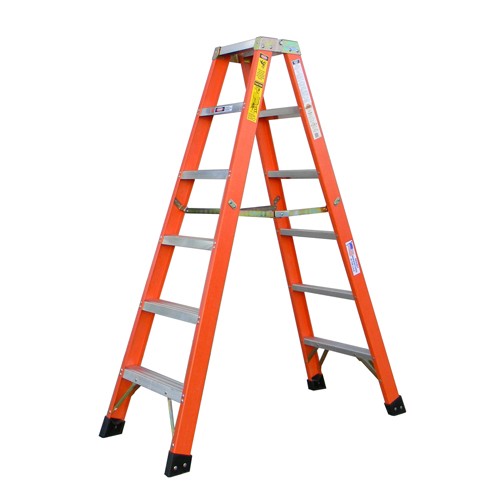 ladder
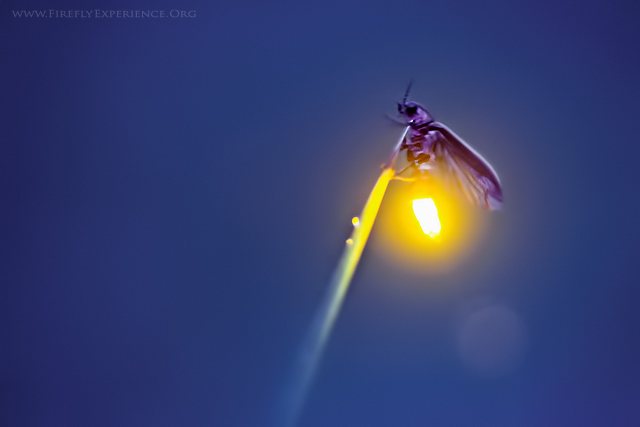 firefly
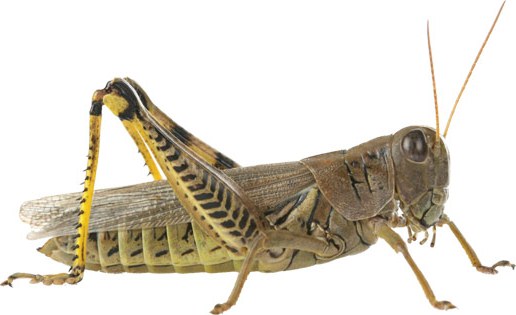 grasshopper
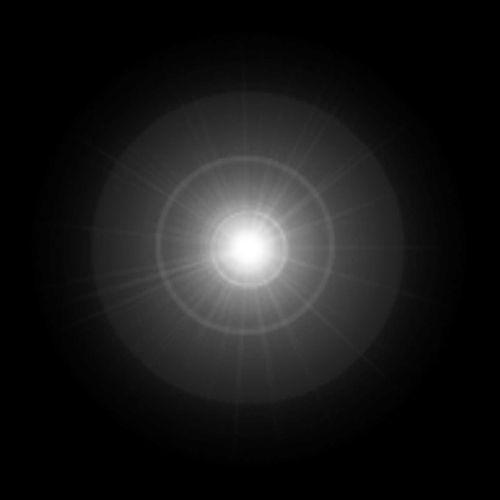 flashing
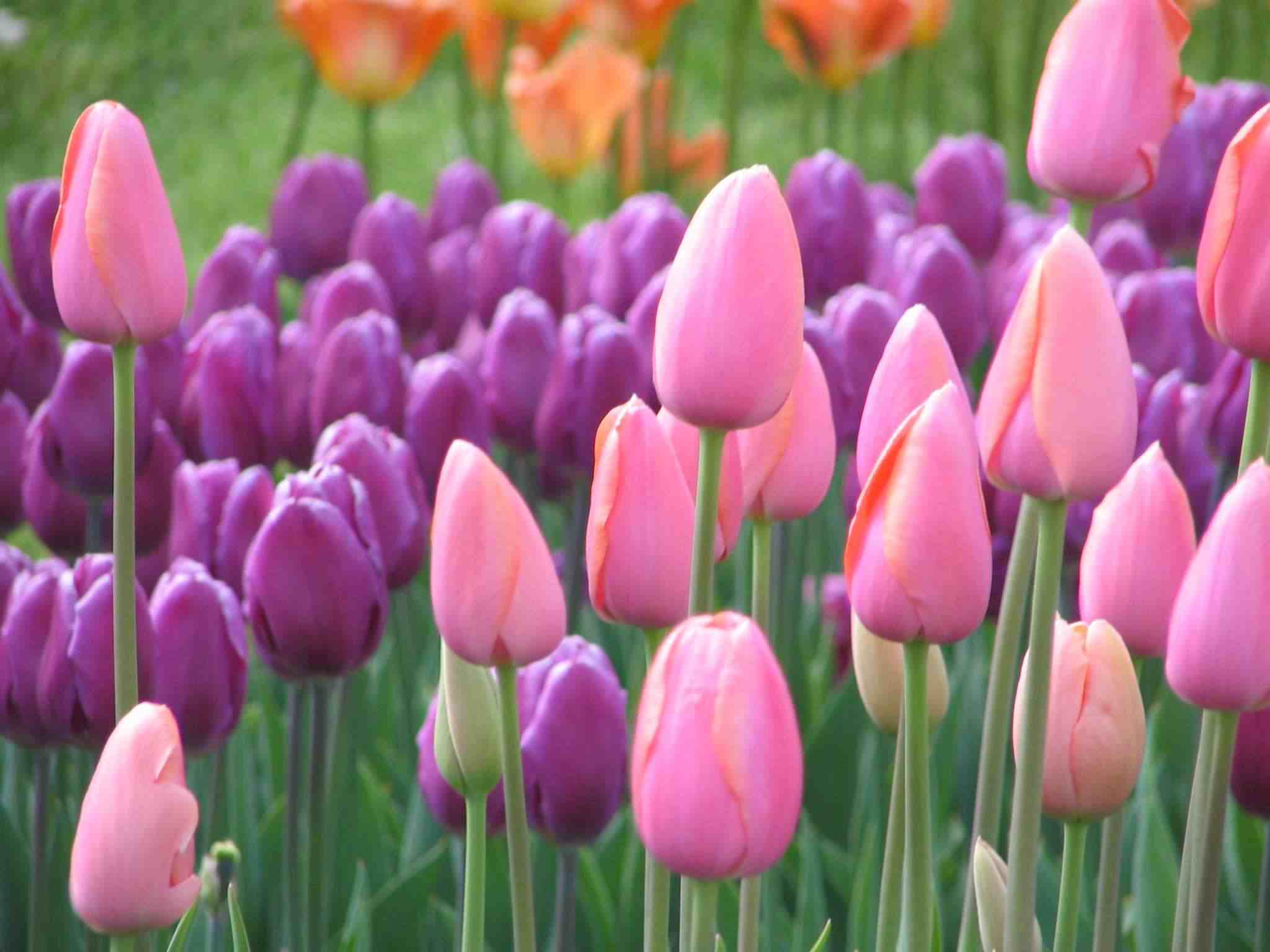 tulips
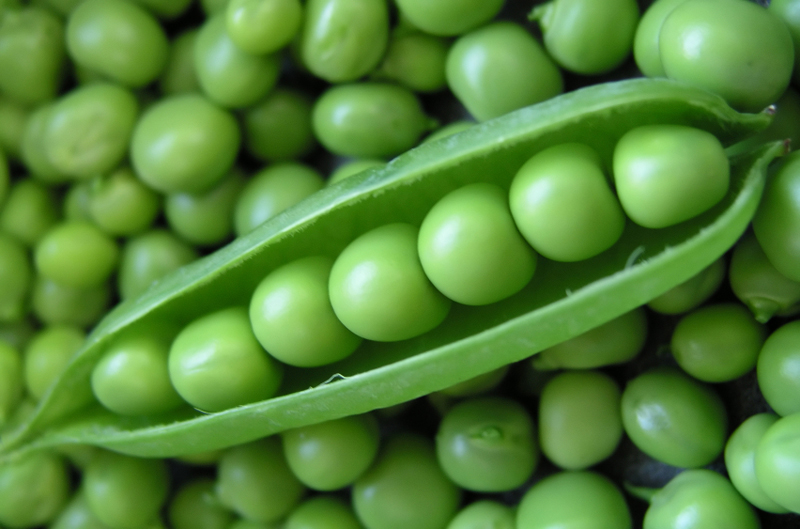 peas
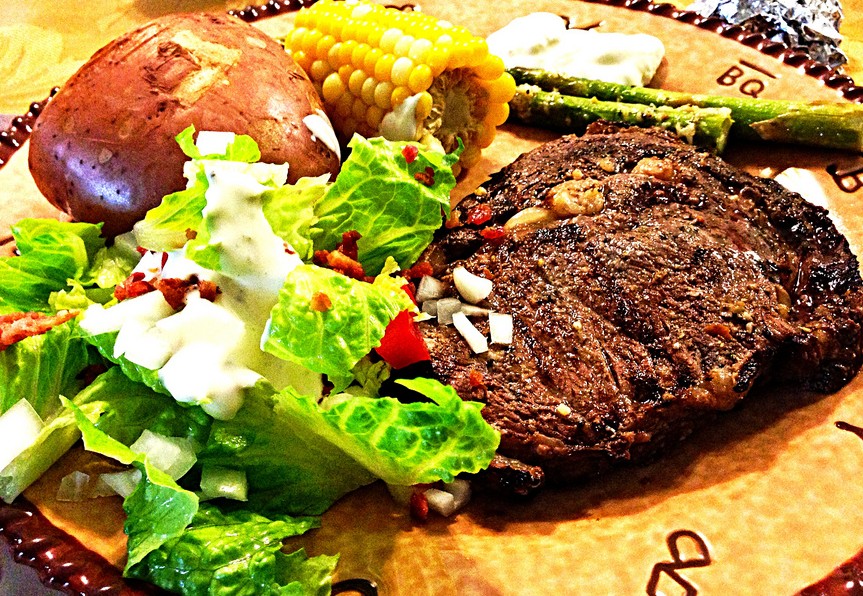 supper
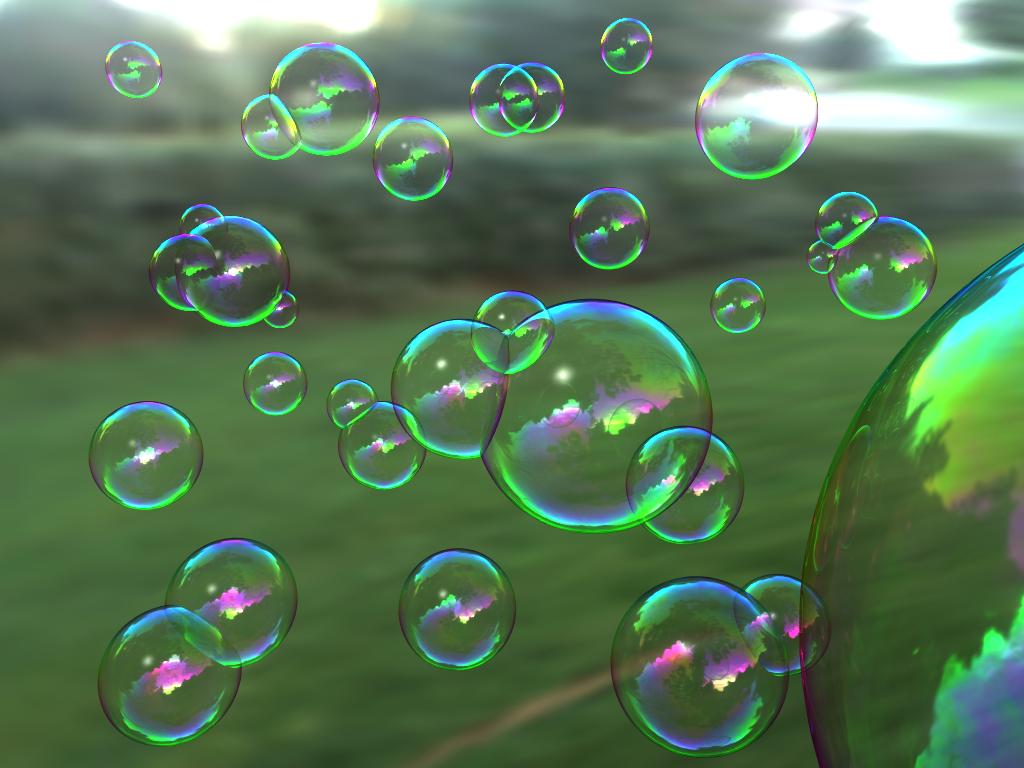 bubbles
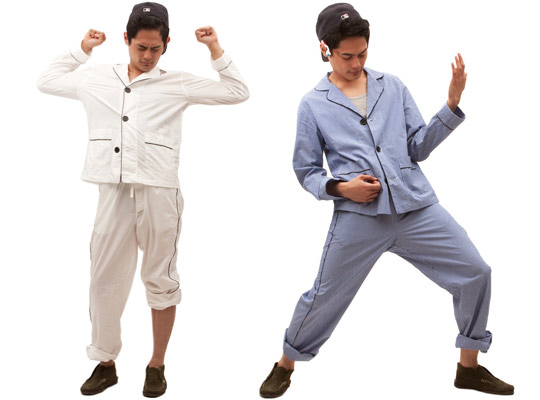 pajamas